1
Pasientvurdering, bivirkning og informasjon
Denne presentasjonen skal sikre minimumskompetanse for læremålene listet nedenfor. Det er ens eget ansvar å holde seg oppdatert med tanke på endringer eller utvikling. Dersom en mener noe i presentasjonene er feil eller utdatert er det viktig at dette blir formidlet til ansvarlig for nasjonal kompetanseplan.
Innhold
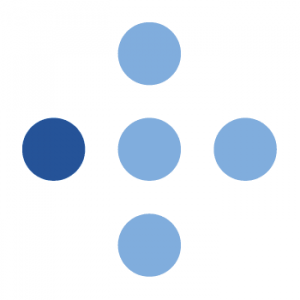 Forventet gjennomføringstid er 25 minutter
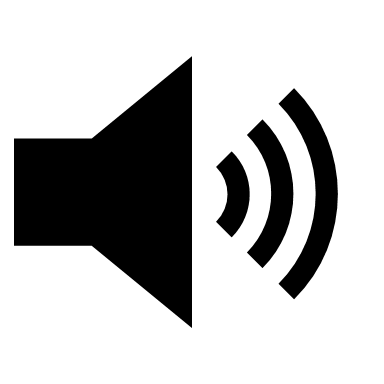 Presentasjonsansvarlig: Lukas Hirschi, HUS, lukas.hirschi@helse-bergen.no
2
Tema 1
Bla bla
Et bilde du har tatt eller laget selv.
Vær obs på copyright!
Bla bla bla
Sånn og sånn
Mer og mer
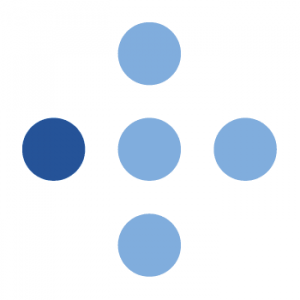 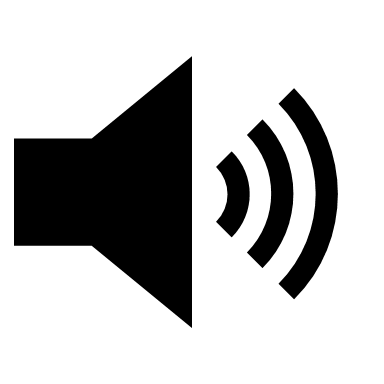 Ola Nordmann, HUS, ola.nordmann@helse-bergen.no
3
Litteraturliste
Referanse 1
Referanse 2
Manual 1
Manual 2
Nasjonal prosedyre 1
Nasjonal prosedyre 2
Bok 1
Bok 2
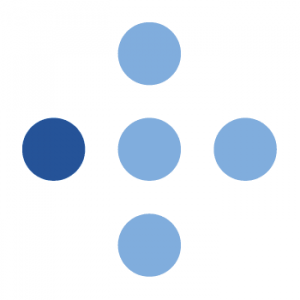 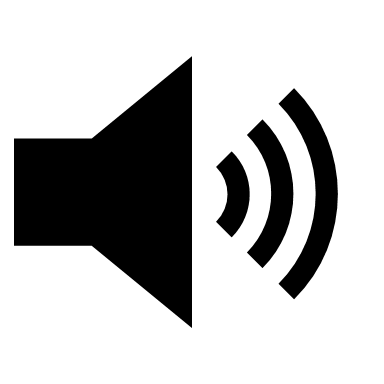 Ola Nordmann, HUS, ola.nordmann@helse-bergen.no
4
Tema 2
Bla bla
Et bilde du har tatt eller laget selv.
Vær obs på copyright!
Bla bla bla
Sånn og sånn
Mer og mer
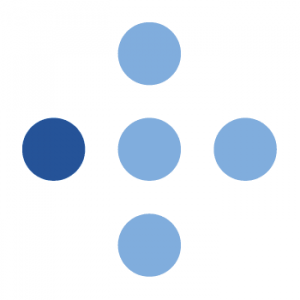 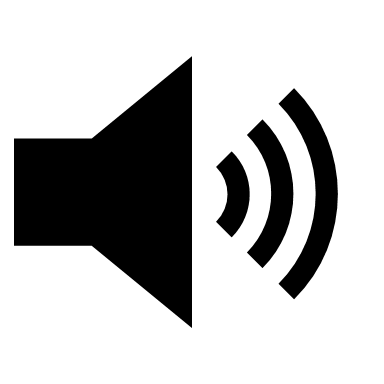 Kari Nordmann, UIB, kari.nordmann@uib.no
5
Litteraturliste
Referanse 1
Referanse 2
Manual 1
Manual 2
Nasjonal prosedyre 1
Nasjonal prosedyre 2
Bok 1
Bok 2
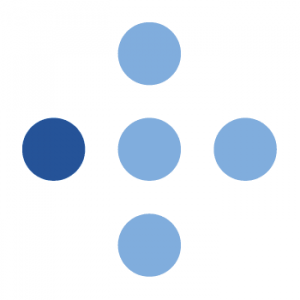 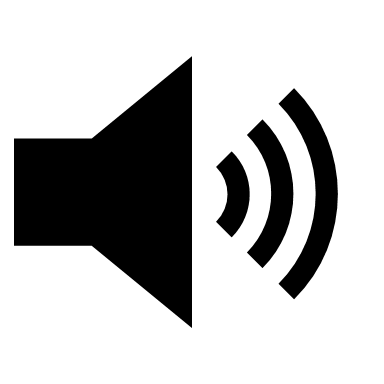 Ola Nordmann, HUS, ola.nordmann@helse-bergen.no